「多様な働き方」で　　人材不足を解消しませんか
～介護の現場で活躍したい人がいます！！～
短時間パートで勤務
未経験者で就職
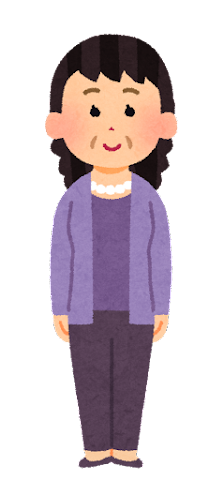 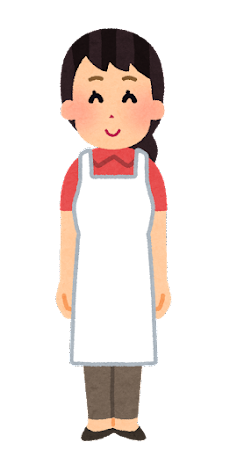 ・平日週５で勤務
　※子どもが学校に行っている時間帯
・昼食前後の忙しい時間帯（２時間程度）の短時間勤務
・介護職員の補助を担当
・食事の配膳や片付け等を担当
・将来的に資格取得も検討
人手が足りない勤務時間・曜日
を中心に勤務
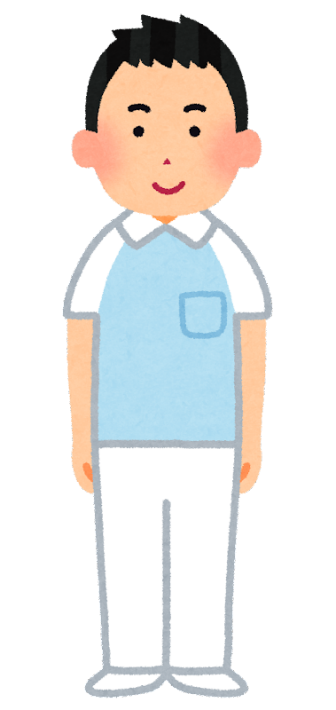 ボランティアとして活躍
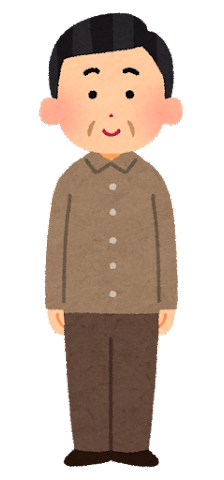 ・利用者の話し相手や見守り
・夜間や土日祝日を中心に勤務
・囲碁や将棋など
　レクリエーション補助
・介護職員の補助を担当
・将来的に資格取得も検討
江戸川区介護に関する入門的研修
（介護の担い手研修・介護の担い手ステップアップ研修）
　　　では介護の現場で活躍したい方がたくさんいます！
もうそろそろ定年退職…
何か新しいことを始めたい！
子育てが少し落ち着いたので
短時間で働きたい！
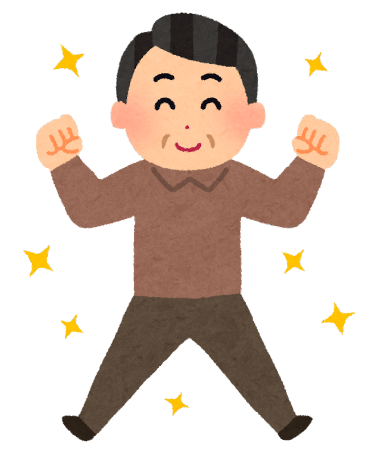 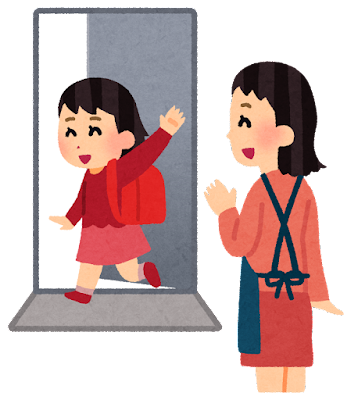 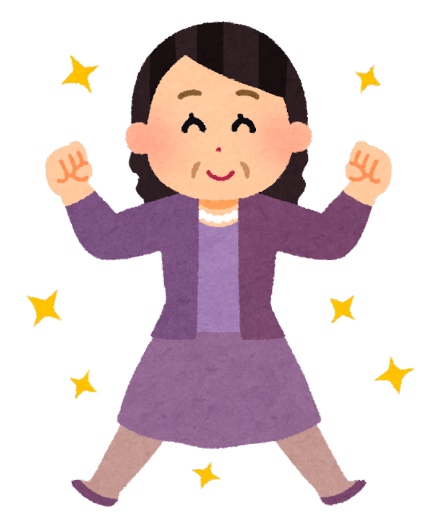 介護の仕事に興味がある！
介護に関する入門的研修の研修内容
研修最終日には事業所との相談会を実施しています！
相談会の内容
時間は１時間程度を予定しており、下記のことについて事業所の方に説明および相談対応していただきます。
①事業所でボランティアとして活動する場合の活動内容や頻度
②未経験からスタートした場合の働き方
③個別相談
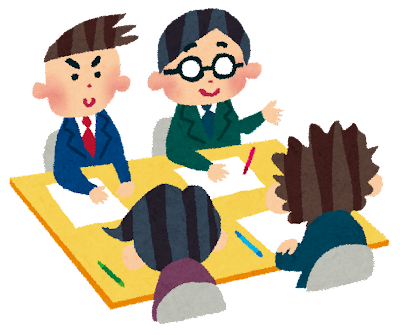 ※当日面接は行いませんが、事業所と研修修了者で
事業所の見学や体験の日程等を相談をしていただくことは可能です。
就職後の職員育成（資格取得）も支援しています！
介護職員初任者研修・実務者研修
生活援助従事者研修の受講費用を全額助成します
＜要件＞①～④すべてに該当する方が対象となります。
①平成28年4月1日以後に介護職員初任者研修課程、平成30年4月1日以後に実務者研修課程、令和3年4月1日以後に生活援助従事者研修課程を修了している。
②いずれかの研修修了日から６か月以内に江戸川区内にある介護事業所に就職し、６か月就労が継続している、または介護事業所に就職した日から３か月以内にいずれかの研修の受講を開始し、修了後６か月間就労が継続している。
③今までにこの制度を利用したことがない。
④他の制度による類似の助成を受けていない。
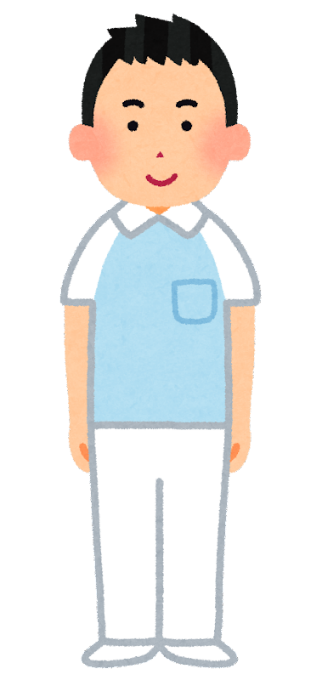 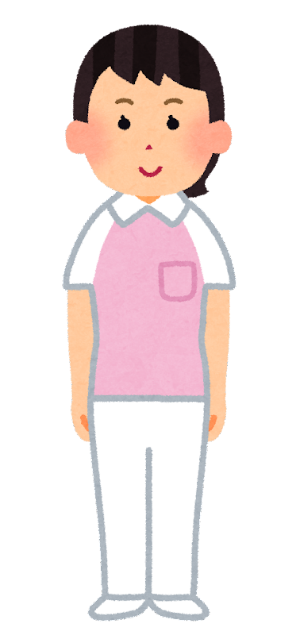 ＜助成制度利用例＞介護事業所で働きながら、資格を取得する
　　　　　　　　　 ※江戸川区介護職員初任者研修等助成金制度を利用
就職してから３か月以内に研修を開始
働きながら
初任者研修取得だ！
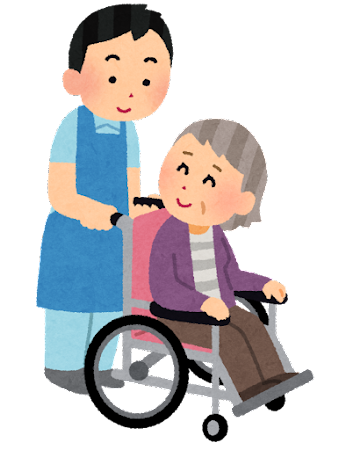 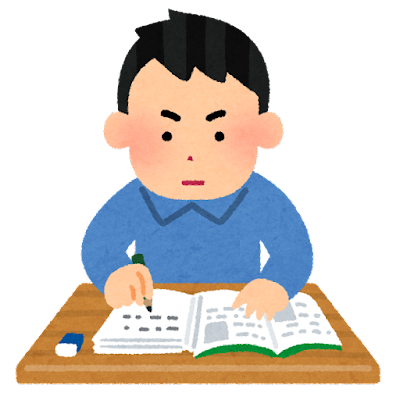 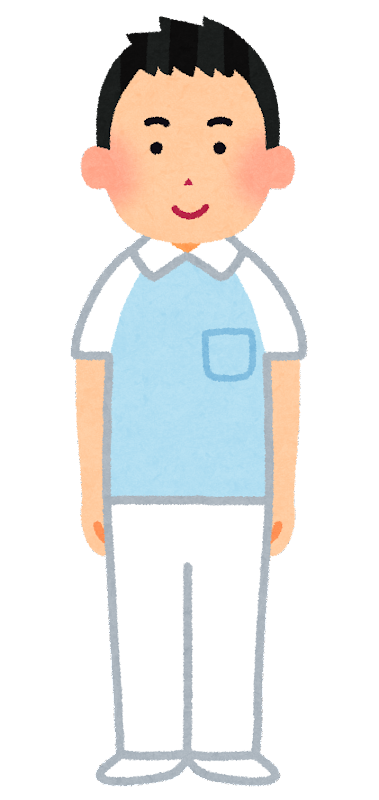 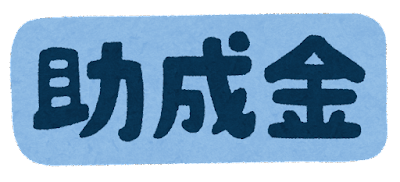 要件を満たして
区へ申請すると
受講費用全額助成！！
初任者研修修了
+
修了後６か月間就労を継続
江戸川区内の
介護事業所に就職
※生活援助従事者研修・実務者研修も助成対象となります。
事業所の人材不足解消に
江戸川区の人材確保事業を
どうぞご活用ください！！
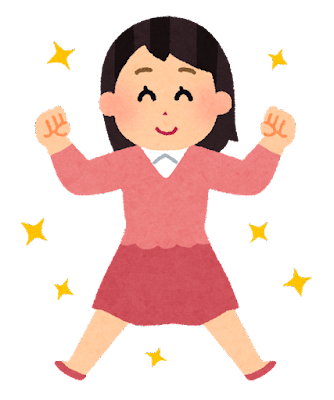 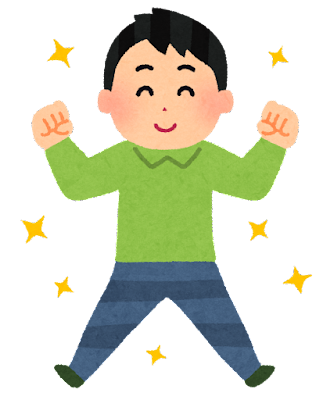 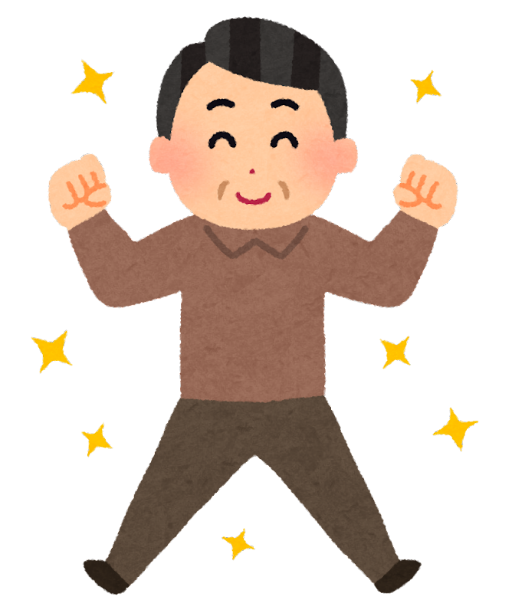 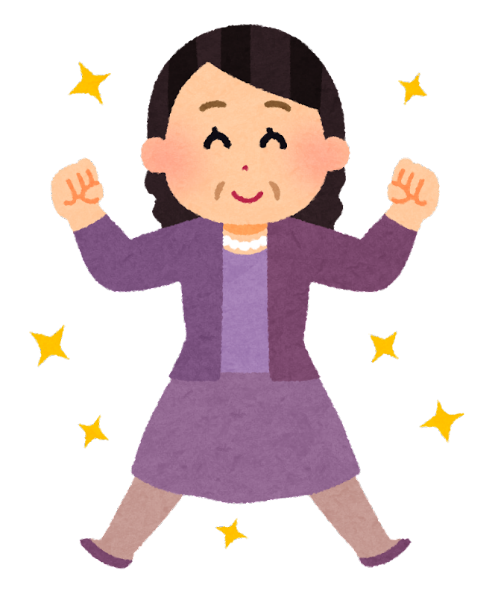